Atomic Force Microscopy of SARS-Cov-2 virions isolated from infected individual. 
Virions appear to be connected to each other to establish a filament like structure.
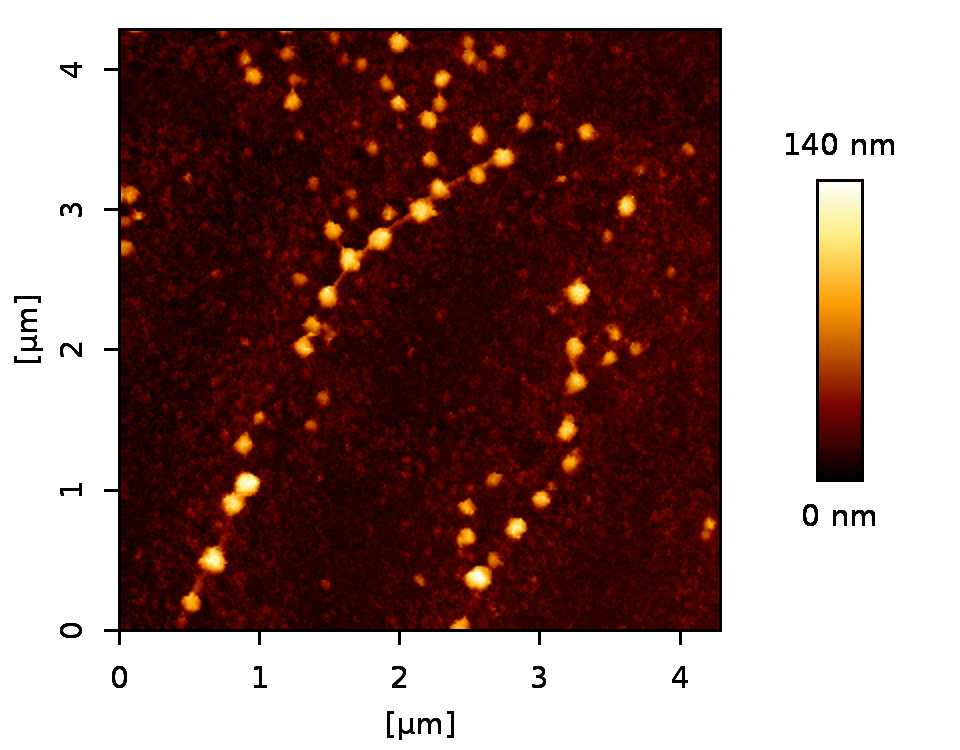 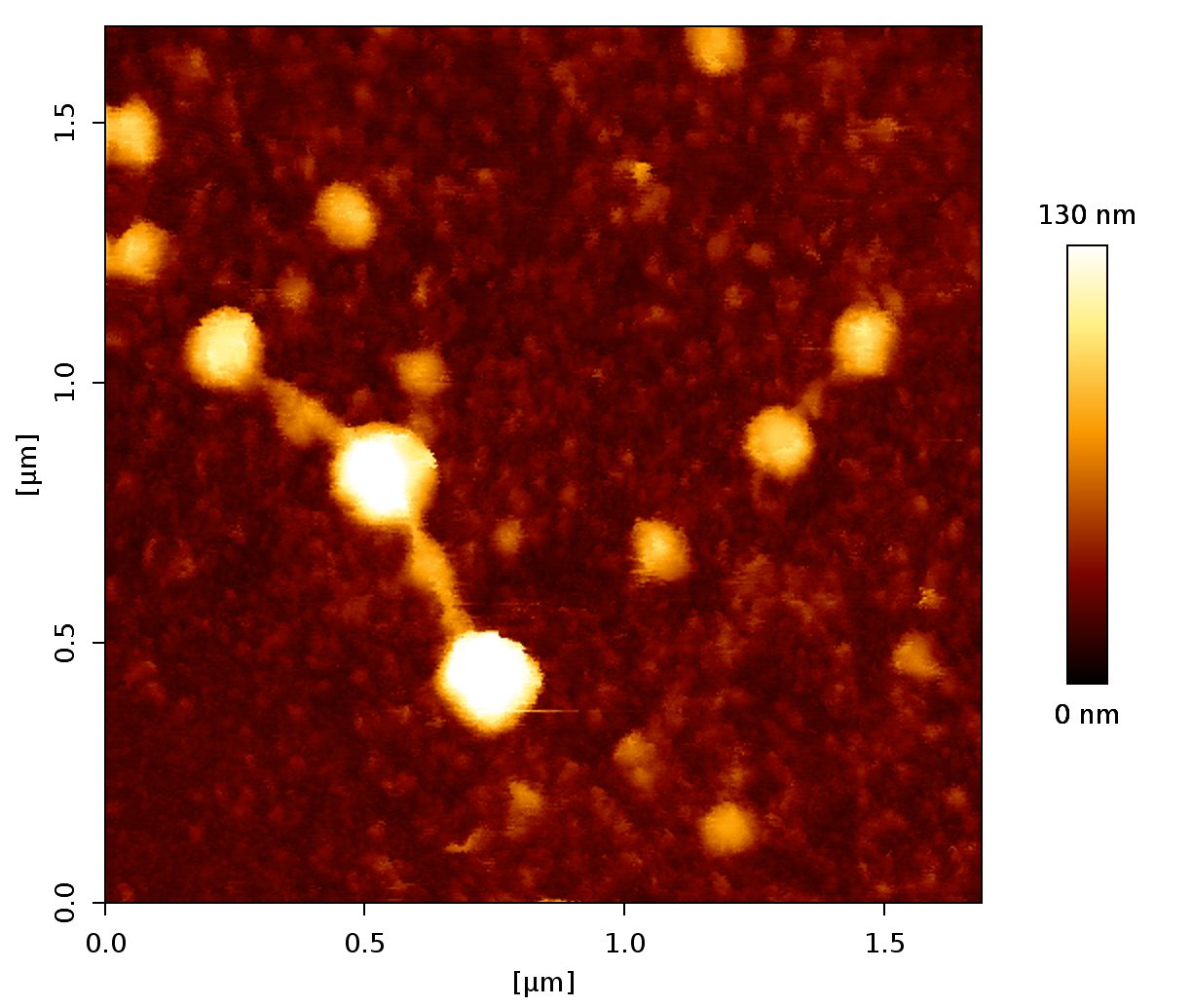 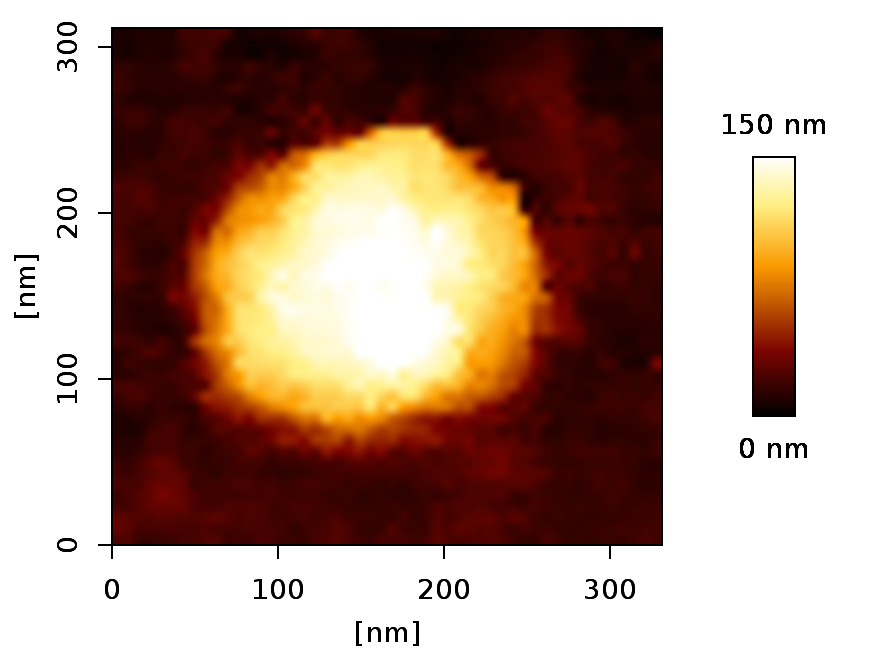 Spike 22 nm
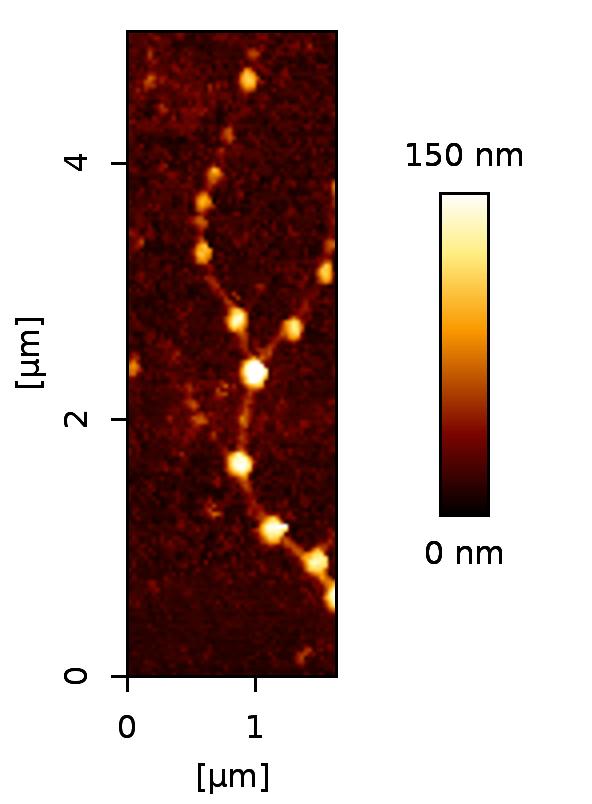 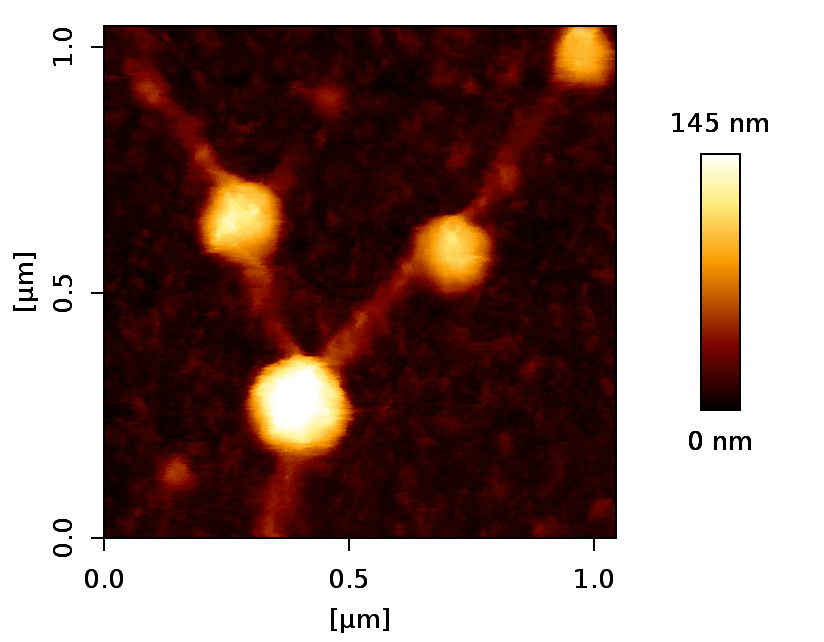 Collaboration with Delphine Muriaux and Sébastien Lyonnais (CEMIPAI facility)